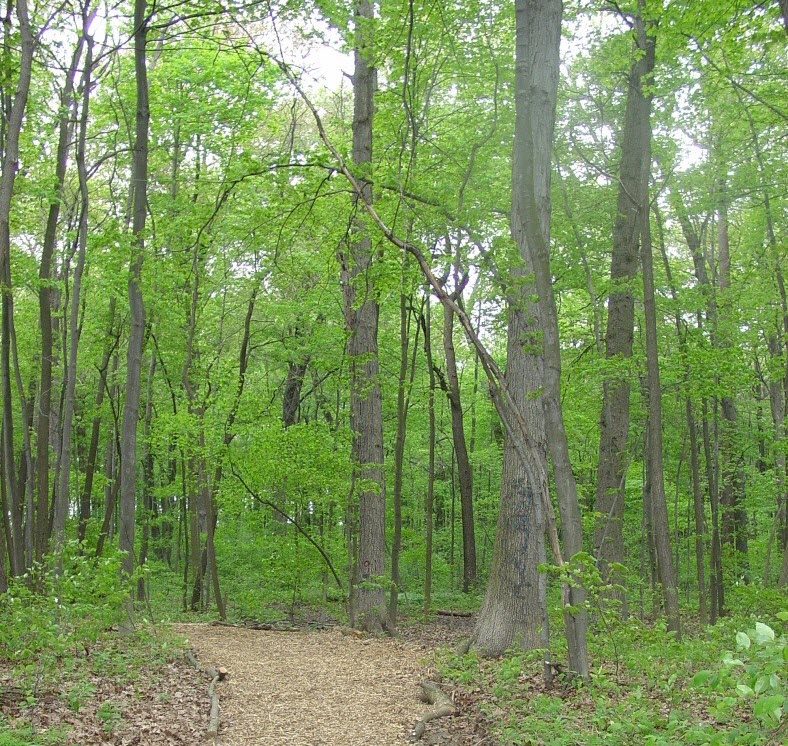 Story Map
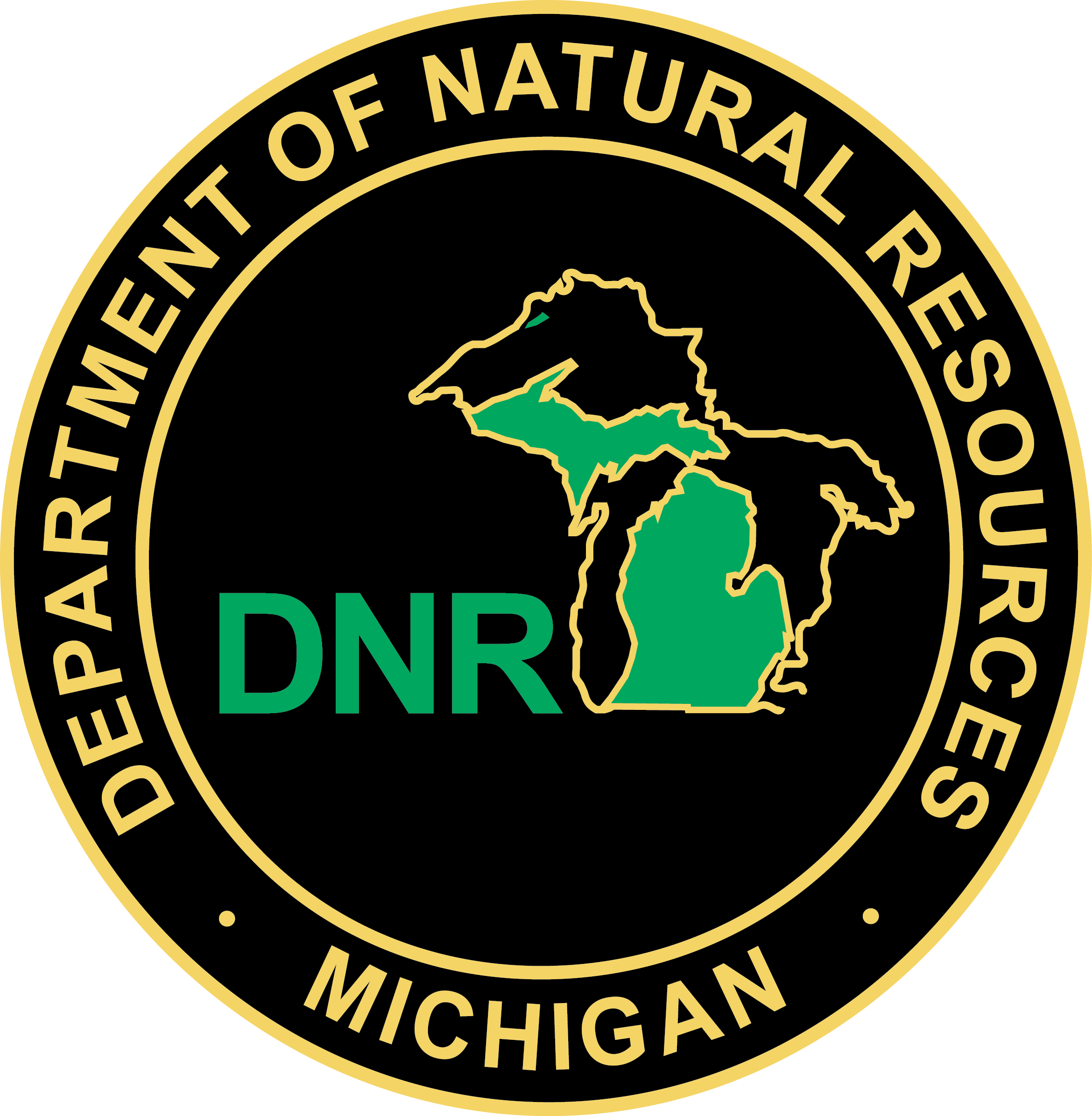 Michigan Department of Natural Resources